Pembelajaran Berbasis Multi Media
Proprag Studi 
S-2 Tek Pendidikan
Kuliah I. 
Tgl. 31 Agustus 2020/ 14.10 – 15.50
Deskripsi dari Mata kuliah ini adalah:
Mata kuliah ini membahas tentang: 
Teknologi Pendidikan ,Apa yang dimaksud dengan TP, Pemanfaatan TP berbasis multi media. Beberapa aspek dalam TP;
Aspek Proses: 
Meningkatkan efektifitas belajar,meningkatkan efesiensi Pembelajaran
Aspek Sumber : SDM, Sarpras LingkunganAspek Sistem: Model Pembelajaran yang membahas Pendekatan ,Strategi, Metode
Bahan Kajian TP:1.konsep dasar TP2. Perbedaan Pembelajaran berbasis Multi media     dan non multi media3. Manajemen Pembelajaran berbasis Multi media4. Kepemimpinan dalam pembelajaran berbasis     multi media
Referensi :1. Maswan.dkk,Teknologi Pendidikan,   Pustaka Pelajar,Jogyakarta2. UNJ, Mozaik Teknologi Pendidikan ,UNJ    Jakarta3. Ishak Abdullah,dkk,Teknologi Pendidikan   Rosda,Bandung4. Benny A Pribadi,Model desain Sistem   Pembelajaran, Jakarta5. dll
Kuliah : I ( tahap .I )31 Agustus 2020Kemampuan ahir Mahasiswa:Memahami sistem perkuliahan, materi dan tugas-tugas yang akan ditagih:Materi:1. Identifikasi sistem kontrak mata kuliah2. Proses dan tugas dalam mata kuliah3. Sistem penilaian dalam perkuliahanPerkuliahan Luring/Tanya jawab/penugasan
Tahap.ii.Menjelaskan konsep TPPengertian, Tujuan, Ruang lingkup,fungsi, sejarah Pengertian:Definisi (Comission on Instructional Technology, 1970)       A systematic way of designing, implementing, and evaluating the total process of of learning and teaching in terms of specific objectives, based on research in human learning and communication and employing a combination of human and non human resources to bring about more effective instruction.
Suatu cara yang sistematis dalam mendesain, melaksanakan, dan mengevaluasi proses keseluruhan dari belajar dan pembelajaran dalam bentuk tujuan pembelajaran yang spesifik, berdasarkan penelitian dalam teori belajar dan komunikasi pada manusia dan menggunakan kombinasi sumber-sumber belajar dari manusia maupun non-manusia untuk membuat pembelajaran lebih efektif
Tujuan Mempelajari Teknologi pendidikan:tujuan teknologi pendidikan secara umum adalah: untuk memecahkan masalah belajar, untuk meningkatkan kinerja pembelajaran.
Ruang lingkup TP
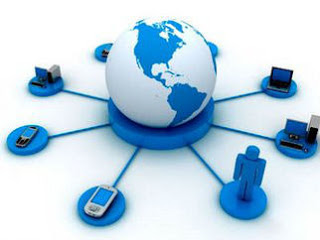 Desain, pengembangan, pemanfaatan, pengelolaan dan penilaian adalah 5 kawasan teknologi pendidikan yang harus dikembangkan untuk mengidentifikasi hubungan timbal balik dari teori dan praktik pembelajaran serta penelitian yang dilakukan untuk melihat kebenaran teori yang ada.
Setiap kawasan dalam teknologi pendidikan memberikan kontribusi kepada pengembangan teori dan praktik dan sebaliknya teori dan praktik dijadikan pengembangan kawasan.Tiap kawasan tidak dapat berdiri sendiri, tetapi saling berkaitan sebagai suatu kegiatan yang sistematik.Hubungan antar kawasan ini bersifat saling melengkapi.
Fungsi Teknologi Pendidikan
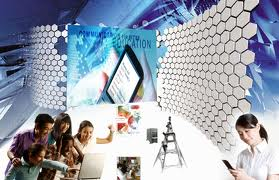 Fungsi Tekknologi Pendidikan dalam PembelajaranTeknologi Pendidikan sebagai peralatan untuk mendukung konstruksi pengetahuan:    
1.  Untuk mewakili gagasan pelajar pemahaman dan kepercayaan
2.  Untuk organisir produksi, multi media sebagai dasar pengetahuan                              3. Teknologi pendidikan sebagai sarana informasi untuk menyelidiki mendukung pelajar